Problem #13 Shining orbs
Opponent: Mate Sharvadze
Team :Georgians
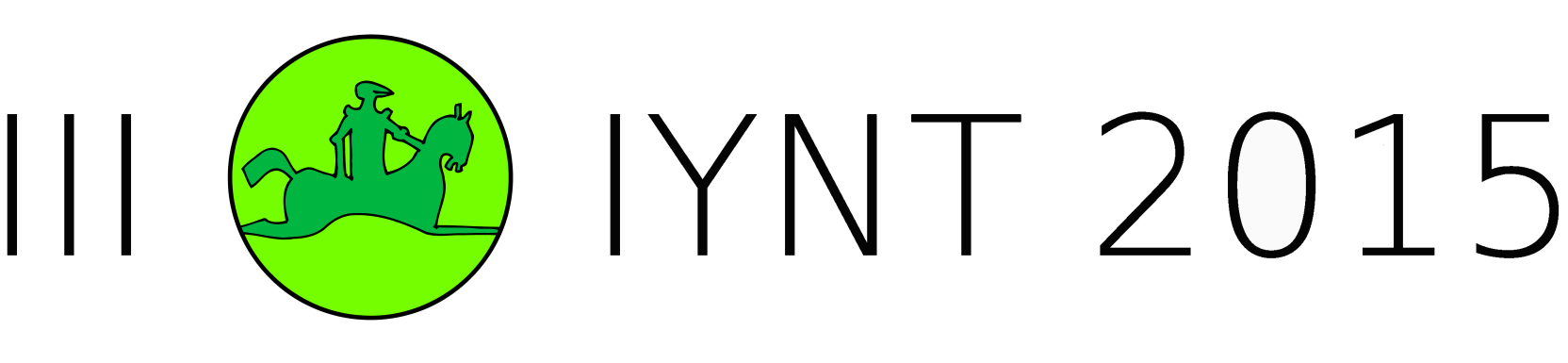 Explanation phenomenon
Theoretical model
Comparison
Experiments
Needs improvement
Conclusion
Good
Normal
Strong points
Suggestions for improvement
He explain theory about dust quite well 
There was many pictures.
Plan was not very good it was very general
Sometimes it was impossible to see anything on the board cause He was hiding it.
He did not say anything about camera parameters
Topics for discussion
Parameters of camera
Size of orb
Can we change shape of orb
Thanks for your 
        attention!